Catton Grove Primary School - Science
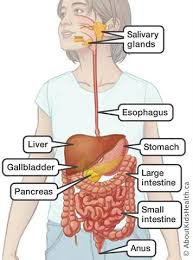 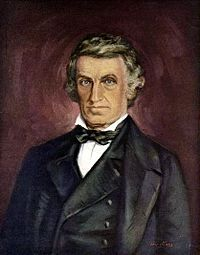